栄養だより 2023年３月号【vol.3３】
♦貧血予防のための食事について♦
体の不調の中に、体が疲れやすくなったり、めまい、立ちくらみなどの症状が現れることがありますが、これは鉄欠乏性貧血で起こる場合もあります。そこで今回は、貧血を予防するための食事のポイントについて御紹介します。
貧血の原因で最も多いのは、鉄が不足して起こる鉄欠乏性貧血です。
　鉄が不足すると、血液中の赤血球を構成しているヘモグロビンが減少し、これによって細胞の活性化にも必要な酸素も十分送られず、疲労感やめまい、頭痛、息切れなどの症状が現れることがあります。
【１日に必要な鉄の量
（鉄の摂取基準（推奨量㎎/日）】
【貧血の主な原因は鉄不足】
※女性の場合、妊娠初期は＋2.5、妊娠中期・後期は＋9.5、授乳期は＋2.5
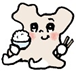 【貧血を予防する食事の４つのポイント】
１日三食栄養バランスがとれた食事を心がけよう！
　　　　　～栄養の偏りを防いで、体に必要な栄養素を取り込む～
ポイント①
主菜
肉・魚・卵・大豆製品
たんぱく質を多く含む。鉄が多い食品が豊富です。毎食１皿はとりましょう。
副菜
野菜・海藻・きのこ・こんにゃく類　ビタミン類やミネラル、食物繊維を多く含む。毎食１～２皿はとりましょう。
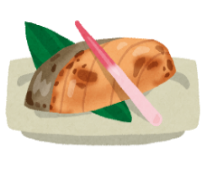 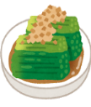 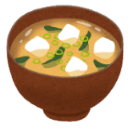 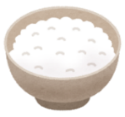 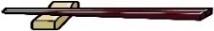 主食　
米・パン・麺類など。糖質が多くエネルギーになる。毎食１膳はとりましょう。
汁物　
野菜など副菜で具沢山にすれば、第２の副菜になります。
盛岡市保健所　健康増進課
バランス食には、日本の定食が理想的です！
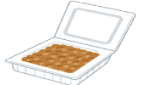 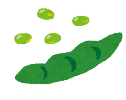 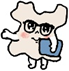 鉄を効率的に取るためのポイントを知ろう！
ポイント②
♦鉄はヘモグロビンの材料となり、貧血を防ぐ大事な栄養素。
　 鉄には動物性食品に含まれる「ヘム鉄」と、植物性食品に含まれる「非ヘム鉄」があり、
動物性食品に含まれる「ヘム鉄」の方が、吸収率が高いので積極的に食べましょう。
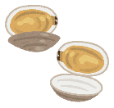 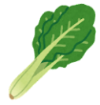 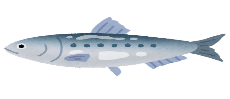 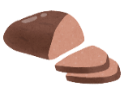 あさり（40ｇ）1.5ｍｇ
丸干いわし（60ｇ）
2.6ｍｇ
豚レバー（60ｇ）7.8ｍｇ
納豆
（40ｇ）
1.3.ｍｇ
枝豆
（40ｇ）
1.1.ｍｇ
小松菜（60ｇ）1.7ｍｇ
（ヘム鉄の多いもの（一例））
（非ヘム鉄の多いもの（一例））
※ほかに赤身肉、赤身魚（かつお、まぐろ）等
※ほかにほうれん草、豆腐、卵黄等
「日本食品標準成分表2020年版（八訂）より抜粋」
貧血に効果的な栄養素を知ろう！
ポイント③
いわし、かつお
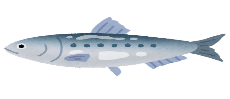 ♦ビタミンCは、鉄の吸収を良くするビタミン。鉄がヘモグロビンを合成する助けをします。
【鉄の吸収を良くするビタミンC】
【タンニンの多い食品 】お茶など。　　　　　　　　食事中や食後すぐに飲む場合は気を付けましょう。
【リン酸塩の多い食品 】加工食品、インスタント食品など
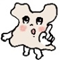 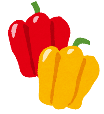 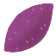 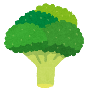 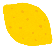 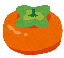 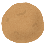 ほうれん草
枝豆
納豆
吸収率が低い非ヘム鉄の吸収も、さらに吸収力がアップ！
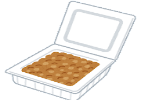 果物類
いも類
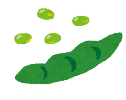 緑黄色野菜
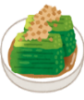 【造血作用のある栄養素】
♦赤血球を増やす助けをする、ビタミンB6、B12や葉酸、銅の多い食品も意識して食べよう！
●ビタミンB6の多い食品・・・レバー類、かつお、いわし、卵黄など
●ビタミンB12の多い食品・・・レバー類、カキやあさり等貝類、チーズ類、卵黄、のりなど
●葉酸の多い食品・・・レバー類、納豆、枝豆、モロヘイヤ、ほうれん草、ブロッコリー、のりなど
●銅の多い食品・・・レバー類、牛肉赤身、カキやあさり等貝類、油揚げ、納豆など
かまぼこ等の
練り製品
ソーセージ等の
肉の加工品
貝類
インスタント麺
レバー類
コーヒー
緑茶など
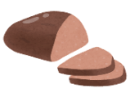 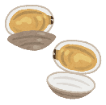 ポイント④
鉄の吸収を妨げる食品は控えよう！
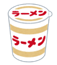 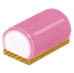 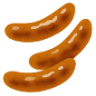 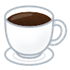 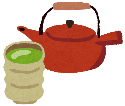 盛岡市保健所　健康増進課